Профориентационная встреча
Наша цель – стать лучшим буровым предприятием России!
Оренбург,  2022г
16.02.2022
ИСТОРИЯ ОБРАЗОВАНИЯ ОРЕНБУРГСКОГО ФИЛИАЛА ООО «РН-БУРЕНИЕ»
Оренбургский филиал ООО «РН-Бурение» был создан 28 сентября 2015г. Решением ПАО «НК «Роснефть».
       В состав Филиала вошли два буровых и одно сервисное предприятие Оренбургской области: 
        - ООО «Оренбургская буровая компания»; 
        - АО «Оренбургбурнефть»; 
        - ООО «ОБК-Сервис».
       Данные организации являлись технологически и организационно сформированными предприятиями, которые выполняли полный цикл услуг по строительству и ремонту скважин на нефть и газ. Занимали лидирующие позиции среди нефтесервисных компаний в Поволжском регионе, а также участвовали в зарубежных проектах.
Оренбургский филиал перенял положительный опыт и лучшие традиции данных организаций
В настоящий момент производственные мощности сосредоточены в Поволжском Федеральном округе. Работы ведутся силами собственных буровых и вышкомонтажных бригад. Парк предприятия состоит из буровых установок различной грузоподъёмности, для обеспечения всех требований Заказчика. 

     Сегодня Оренбургский филиал - это молодое, динамично развивающееся предприятие с численностью свыше 1500 человек. 


 Местонахождение: 
г. Оренбург, ул. Донгузская 3 проезд, д. 3
Директор Оренбургского филиала 
ООО «РН-Бурение»
Харитонов Виктор Егорович
ВИД ДЕЯТЕЛЬНОСТИ/ПЕРЕЧЕНЬ ОКАЗЫВАЕМЫХ УСЛУГ
Бурение скважин на нефть и газ всех назначений, в том числе «под ключ»
Текущий и капитальный ремонт скважин методом ЗБС
Подготовительные работы
Вышкомонтажные работы
Бурение артезианских скважин
Рекультивация буровых площадок
В арсенале Оренбургского филиала ООО «РН-Бурение» имеется:
30 буровых установок, грузоподъёмностью от 125 до 400 тонн
26 буровых бригад 
3 вышкомонтажные бригады 
мощная производственная база
лаборатория буровых растворов
ПОТЕНЦИАЛ ОРЕНБУРГСКОГО ФИЛИАЛА ООО «РН-БУРЕНИЕ»
На настоящий момент Филиал обладает всем необходимым для эффективного и взаимовыгодного сотрудничества:
высокий уровень безопасности проведение работ;
компетентный ответственный персонал;
постоянное обновление оборудования и техники;
обширная география предоставления услуг;
богатый опыт  в строительстве геологоразведочных и поисково-оценочных скважин 

Коллектив предприятия характеризуется высоким уровнем квалификации. 

Ведётся постоянное пополнение штата молодыми специалистами. 

Мощный кадровый потенциал, жесткая производственная и экономическая политика позволяют предприятию выполнять все поставленные перед ним задачи.
ГЕОГРАФИЯ РАБОТ ОРЕНБУРГСКОГО ФИЛИАЛА ООО «РН-БУРЕНИЕ»
(производственные показатели указаны за 2021 год)
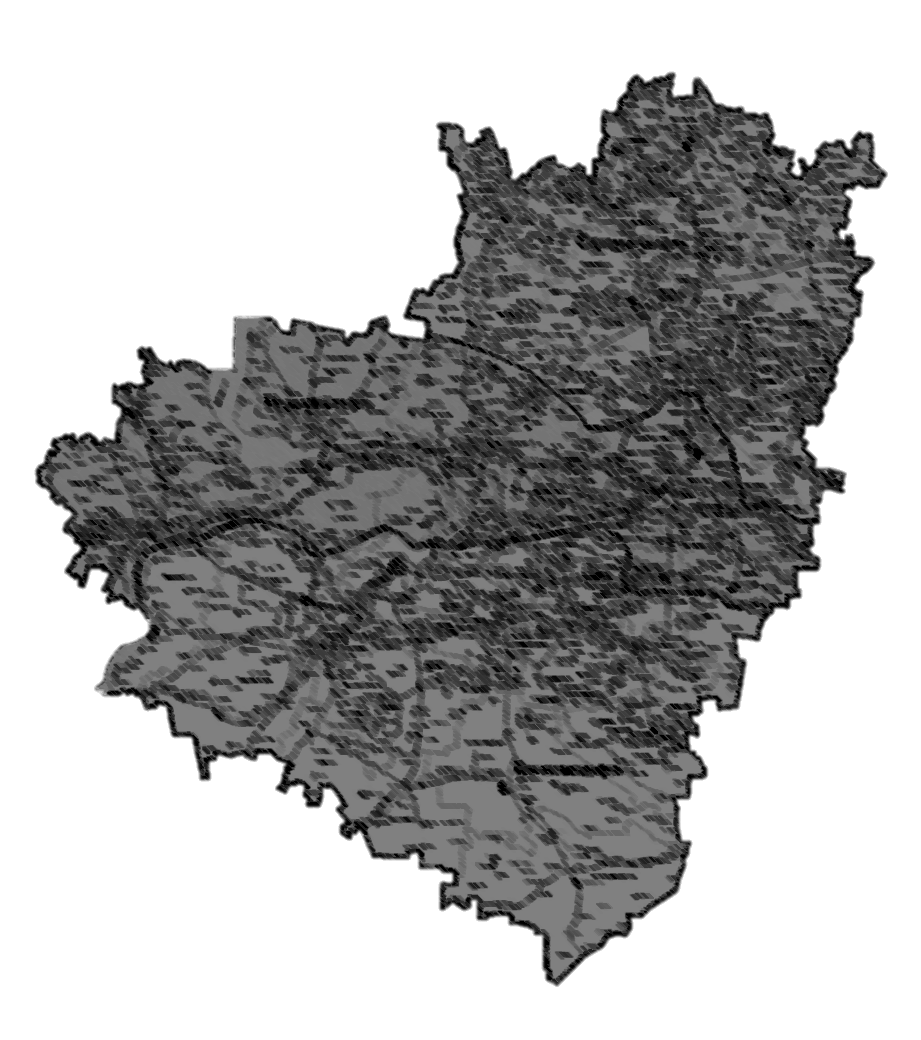 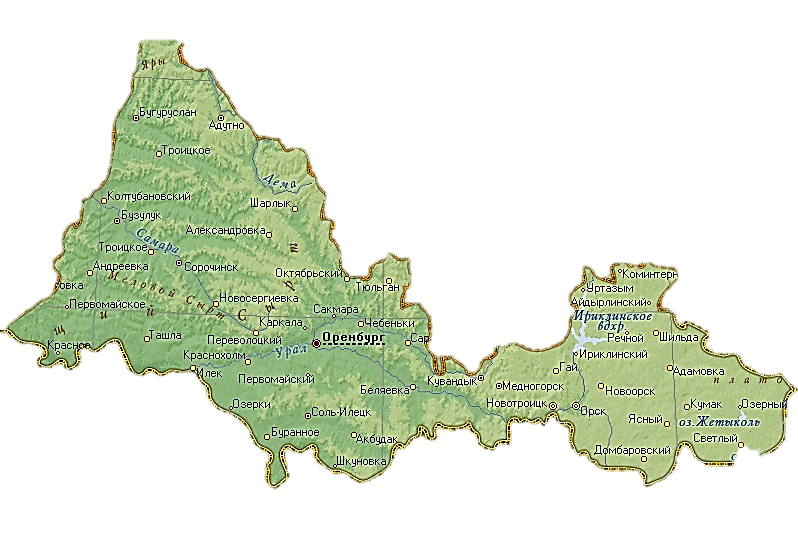 Самара
Оренбургская область»
Самарская область
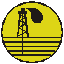 Бузулук
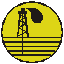 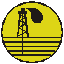 5
ПАРК БУРОВЫХ УСТАНОВОК
В парк буровых установок Оренбургского филиала
ООО «РН-Бурение» входит 38 буровых установок производства заводов «Уралмаш», «HONGHUA», Haihua Industry Group «Кунгурский машиностроительный завод», «Discovery», «RG», «Идель Нефтемаш»»:

ZJ-40DB – 11 шт. г/п 315 тонн. 
ZJ-50DBS – 6 шт. г/п 315 тонн
ZJ-50DB – 2 шт. г/п 315 тонн. 
5000/400 ЭРУ –2 шт. г/п 400 тонн.
IDM 320 Polar Developer HP 1600-AC – 2 шт. г/п 320 тонн
БУ - 3Д86 – 1 шт. г/п 320 тонн.
Victory VR 350 MSR – 1 шт. г/п 160 тонн. 
МБУ-125 – 4 шт. г/п 125 тонн. 
МБС Идель-140 – 1 шт. г/п 140тонн. 

Большая часть буровых установок укомплектованы Силовыми верхними приводами, производства:
ООО «Уралмаш НГО Холдинг»
National Oilwell Varco
Canrig Drilling Technology
SLC Group
ОАО «Электромеханика»
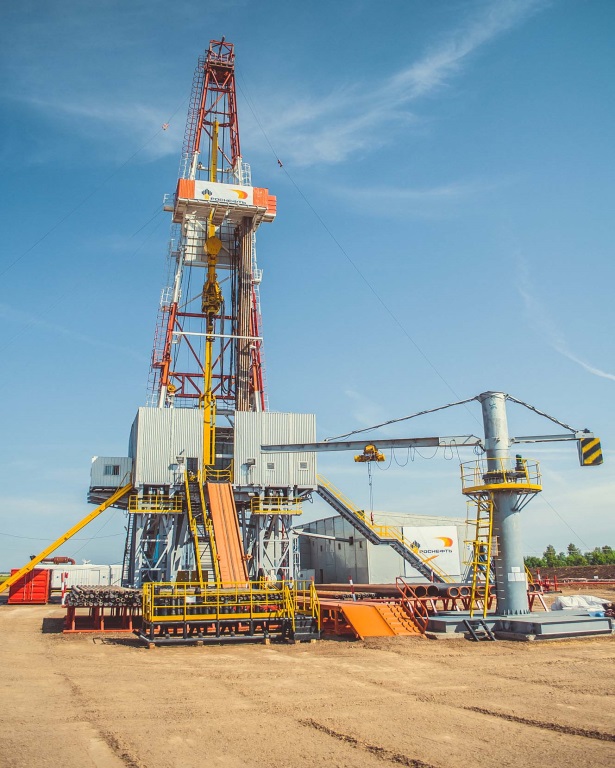 6
ХАРАКТЕРИСТИКА СКВАЖИН, ПРОБУРЕННЫХ БРИГАДАМИ 
ОРЕНБУРГСКОГО ФИЛИАЛА ООО «РН-БУРЕНИЕ» В 2021 ГОДУ.
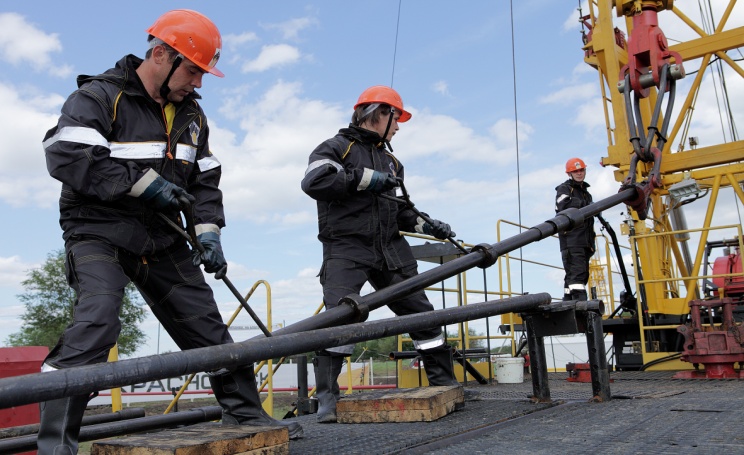 7
ТЕХНИЧЕСКОЕ ОСНАЩЕНИЕ ОРЕНБУРГСКОГО ФИЛИАЛА ООО «РН-БУРЕНИЕ»
Технический парк Филиала состоит из отечественного и импортного бурового оборудования, 
сертифицированного по системе АPI.
8
ТЕХНИЧЕСКОЕ ОСНАЩЕНИЕ ОРЕНБУРГСКОГО ФИЛИАЛА ООО «РН-БУРЕНИЕ»
Отличительные особенности применяемого оборудования
возможность работы как от промышленных сетей, так и в автономном режиме (оснащены генераторными станциями большой мощности, производства Caterpillar);

современное электронное управление;

оснащение силовым верхним приводом;

высоконадежная дисковая лебедка с воздушным охлаждением;

насосная группа состоит из триплексных насосов с приводом переменного тока частотного регулирования;

система очистки – четырехступенчатая, производства Derrick, Swaco.

Мобильные и стационарные буровые комплексы предназначены как для бурения одиночных 
разведочных скважин, так и для бурения эксплуатационных скважин в кусте и позволяют работать в 
климатических условиях при температуре от – 40 до + 50 гр. С.
9
ВСПОМОГАТЕЛЬНОЕ ПРОИЗВОДСТВО ОРЕНБУРГСКОГО ФИЛИАЛА ООО «РН-БУРЕНИЕ»
База производственного обслуживания
Основная задача  базы производственного обслуживания  - обеспечение бесперебойной работы  бригад  бурения, освоения и вышкостроения  в процессе строительства нефтяных и газовых скважин.  
Все цеха оснащены  широким парком станочного оборудования для ремонта бурового оборудования, автоматики, электрического оборудования, операций по нарезке резъб, фрезерованию, сверлению, сварке, резке, опрессовке оборудования.
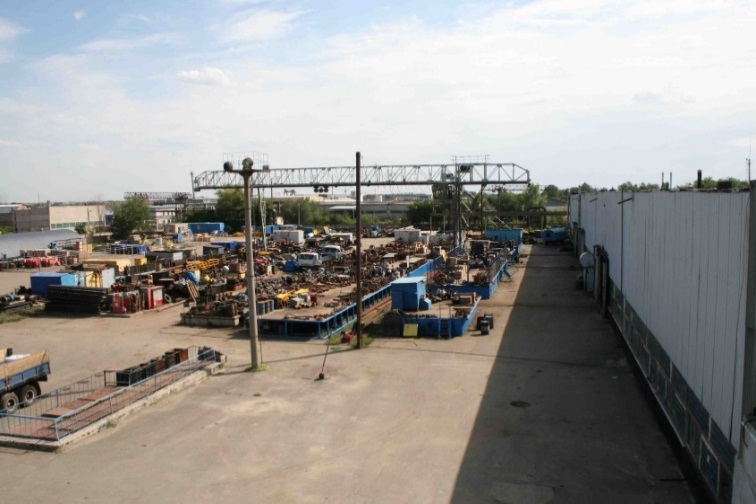 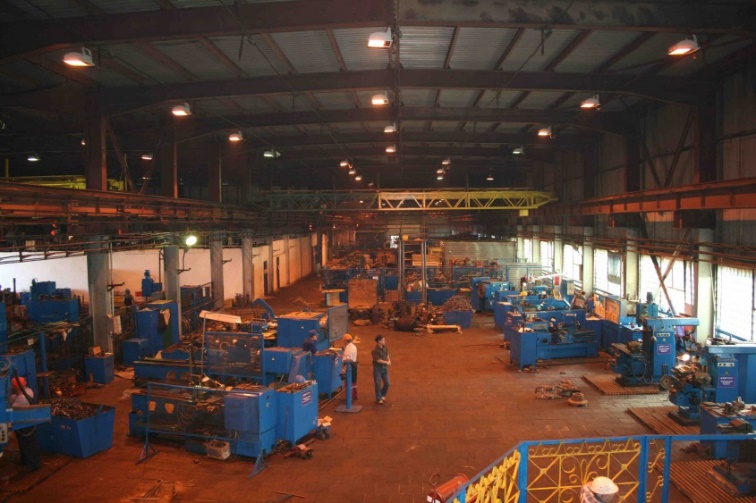 ВСПОМОГАТЕЛЬНОЕ ПРОИЗВОДСТВО ОРЕНБУРГСКОГО ФИЛИАЛА ООО «РН-БУРЕНИЕ»
База производственного обслуживания
База производственного обслуживания включает в себя:   
Лабораторию неразрушающего контроля 
Участок механической обработки
Участок по ремонту АКБ, гидроключей и пневмогидроаппаратуры
Участок по ремонту бурового оборудования
Участок по ремонту ДВС и ДГУ/ПРЦБО
Участок сварочных работ
Участок по ремонту ПВО
Прокатно-ремонтный цех электрооборудования и электроснабжения
Участок по монтажу электрооборудования буровых
Участок по ремонту электротехнического оборудования
Электротехническую лабораторию
Участок автоматизированных систем управления технологическими процессами
Участок контрольно-измерительных приборов и автоматики
Группу по комплектации оборудованием и инструментом
Участок пуско-наладочных работ
Лаборатория буровых растворов
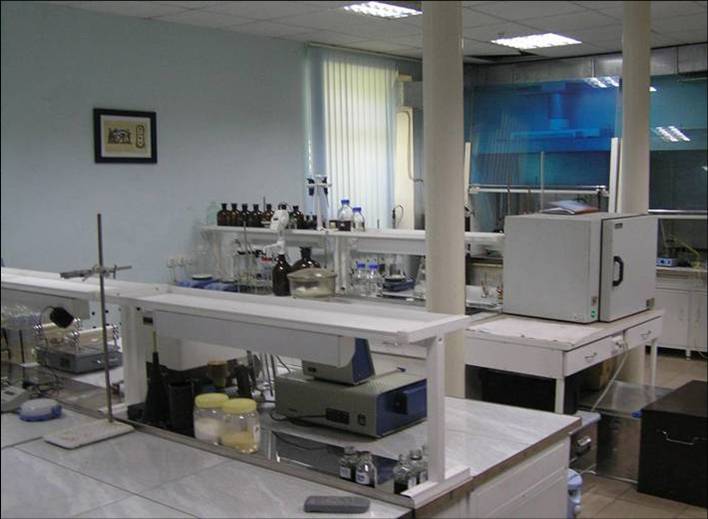 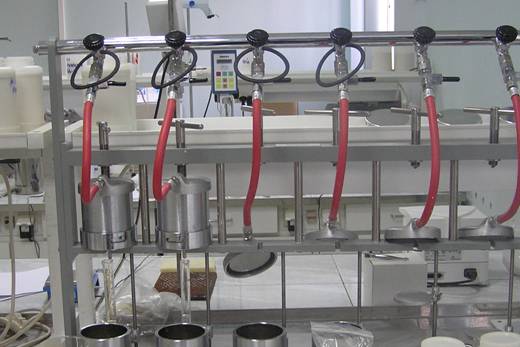 Оренбургский филиал имеет в своем оснащении лабораторию буровых растворов по стандарту АРI, имеющую свидетельство о состоянии измерений в лаборатории по МИ 2427
ВСПОМОГАТЕЛЬНОЕ ПРОИЗВОДСТВО ОРЕНБУРГСКОГО ФИЛИАЛА ООО «РН-БУРЕНИЕ»
Лаборатория теплотехнических измерений и динамометрии
Оренбургский филиал имеет в своем оснащении (в своей структуре) аттестованные в Российской системе калибровки:
Лабораторию теплотехнических измерений
Лабораторию динамометрии.
Лаборатории оснащены современным оборудованием для выполнения работ по калибровке средств измерения:
манометрический пресс МП-600;
разрывная испытательная машина Р-500 Авто.
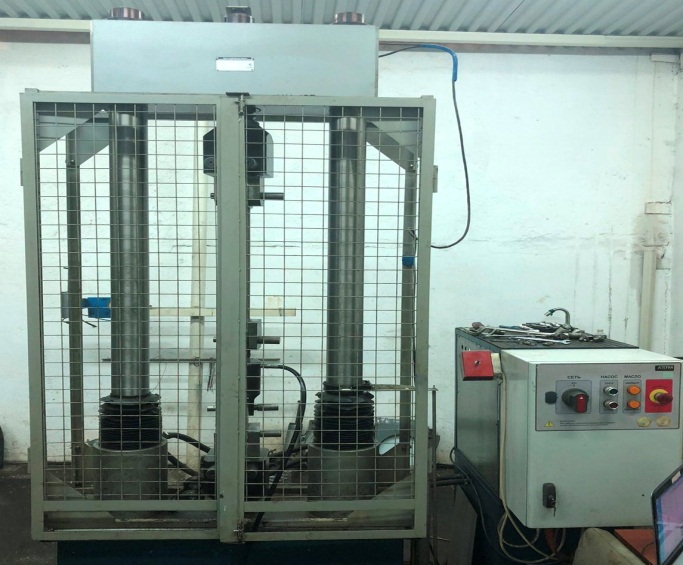 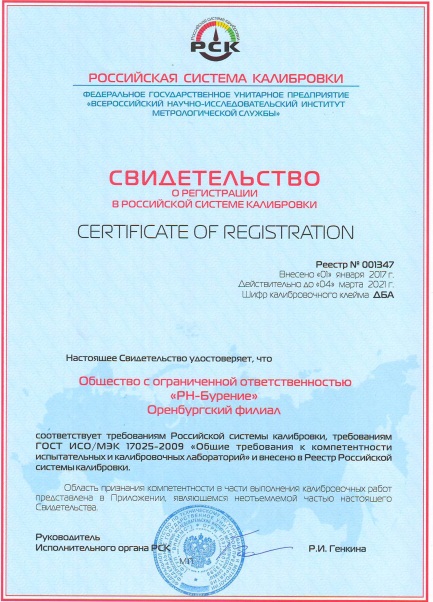 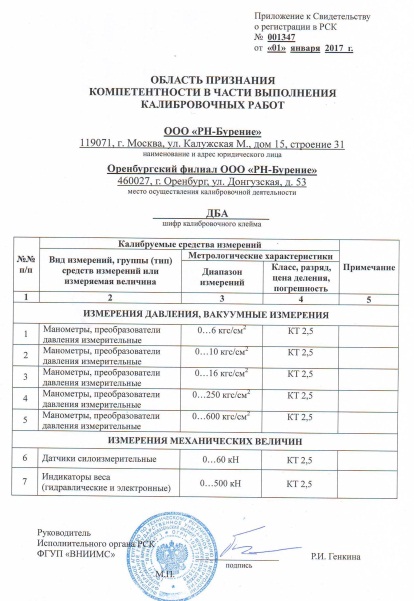 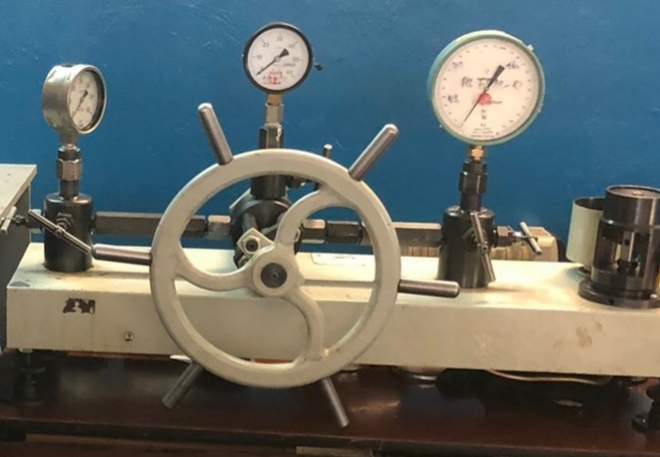 ПОЛИТИКА ПАО «НК «РОСНЕФТЬ» 
В ОБЛАСТИ ПРОМЫШЛЕННОЙ БЕЗОПАСНОСТИ, ОХРАНЫ ТРУДА И ОКРУЖАЮЩЕЙ СРЕДЫ
СОЦИАЛЬНО-БЫТОВЫЕ УСЛОВИЯ НА БУРОВЫХ ПЛОЩАДКАХ
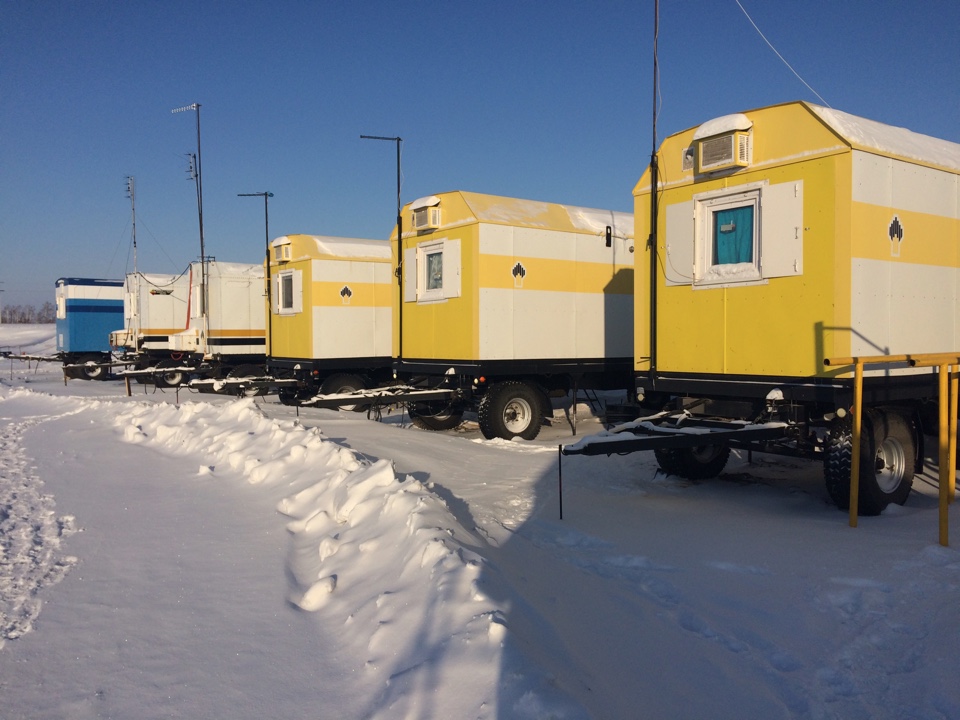 В состав мобильных зданий для бытовых нужд бригад входят следующие вагон-дома:

Вагон-дом жилой на 4-8 человек;
Вагон-дом мастера (офис);
Вагон-дом «Конференц-зал»;
Вагон-дом столовая (склад);
Вагон-дом сауна с душем;
Вагон-дом сушильный.
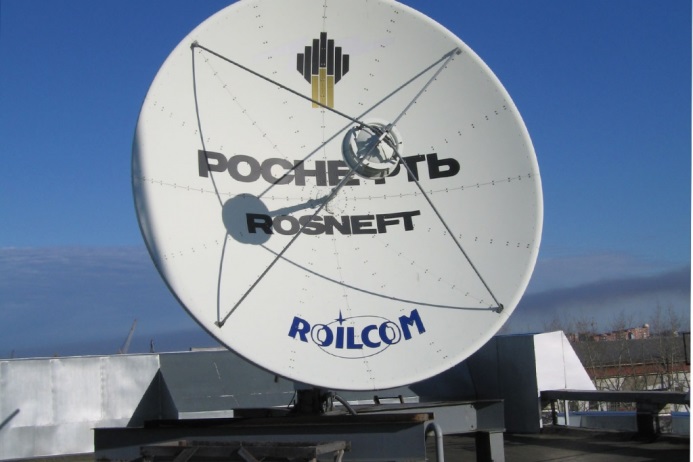 Буровая установка обеспечена круглосуточной спутниковой, сотовой связью и электронной почтой.
14
СОЦИАЛЬНО-БЫТОВЫЕ УСЛОВИЯ НА БУРОВЫХ ПЛОЩАДКАХ
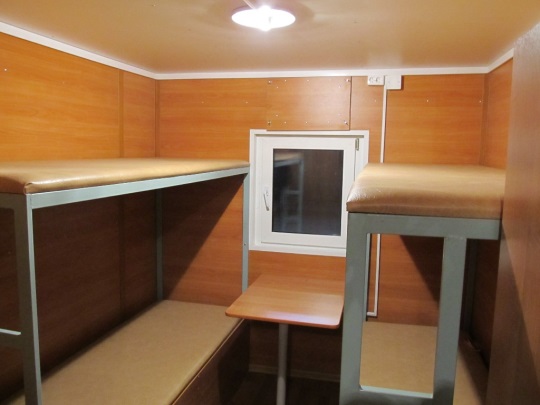 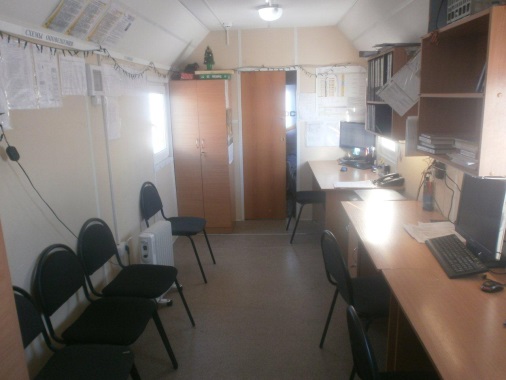 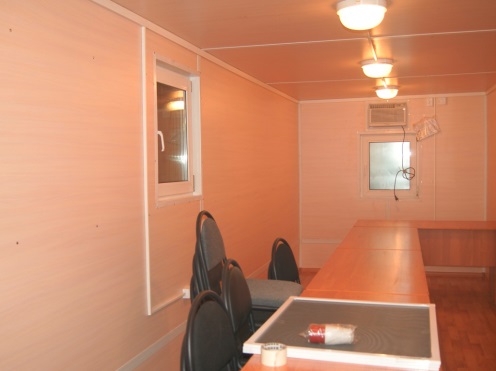 Вагон-дом «Конференц-зал»
Вагон-дом жилой
Вагон-дом мастера (офис)
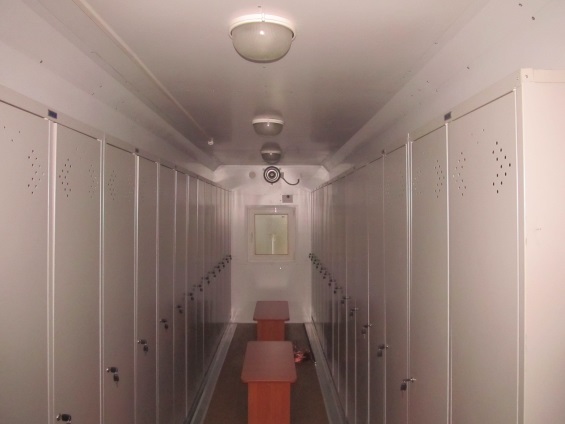 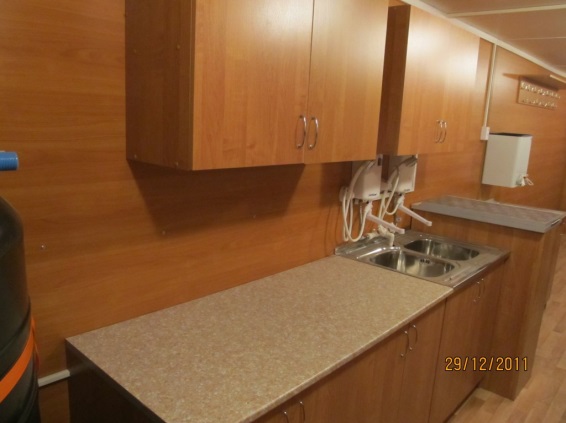 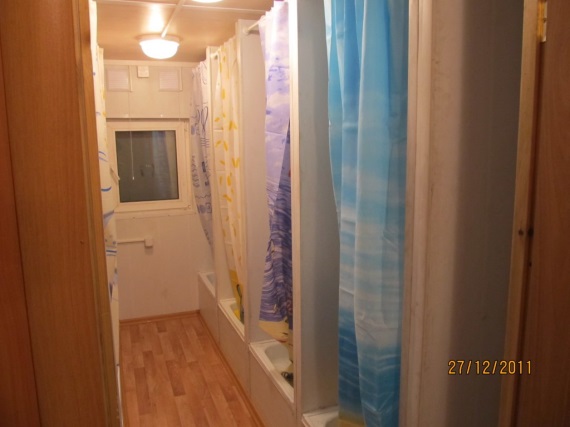 Вагон-дом столовая (склад)
Вагон-дом сауна с душем
Вагон-дом сушильный
СОЦИАЛЬНО-БЫТОВЫЕ УСЛОВИЯ НА БУРОВЫХ ПЛОЩАДКАХ
Поставка вагон-домов в 2019г.:
Ожидаемая поставка вагон-домов в 2020г.:
16.02.2022
16
СИСТЕМА ОПЛАТЫ ТРУДА И МОТИВАЦИИ ПЕРСОНАЛА
В Филиале действует повременно-премиальная система оплаты труда
Ежемесячная премия  по итогам работы за месяц
Надбавка за высокую квалификацию рабочим
Премия за особые достижения
Премия по итогам работы за год
Часовые тарифные ставки рабочих и должностные клады руководителей и специалистов установлены штатным расписанием
Надбавка за работу в ночное время
Надбавка за работу вахтовым методом 
Надбавка за работу во вредных условиях труда (по результатам СОУТ)
Надбавка за увеличение объема работ, расширение зоны обслуживания
Оплата сверхурочной работы
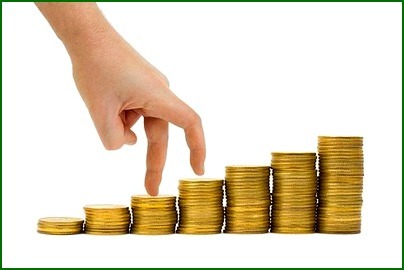 17
СОЦИАЛЬНАЯ ПОЛИТИКА ФИЛИАЛА
В Оренбургском филиале введены в действие нормативные документы, направленные на повышение социальной  защищённости работников: 
Положение Филиала «Социальные льготы, гарантии и компенсации и порядок их предоставления»
Коллективный договор
Действующие социальные программы и инициативы:
Материальная помощь по различным основаниям
Санаторно-курортное лечение
Добровольное медицинское страхование
Страхование работников от несчастных случаев
Негосударственное пенсионное обеспечение
Поддержка здорового образа жизни в рамках корпоративной программы «Живите дольше!», «День здоровья!»
Конкурсы детских рисунков и фотографий, творческие конкурсы стихов и рассказов 
Корпоративные мероприятия – дни здоровья, эстафеты и спартакиады
Программа выходного дня (каток, бассейн, тренажерный зал, игровой спортивный зал)
Проведение мероприятие «День донора»
Футбольная команда (г.Оренбург) , которая принимает участие в соревнованиях регионального и федерального уровня
Хоккейная команда (г.Оренбург), которая принимает участие в соревнованиях местного уровня.
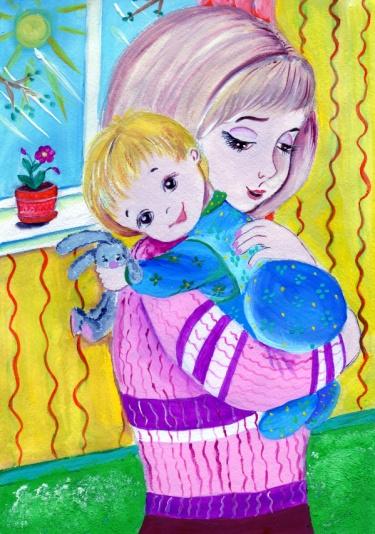 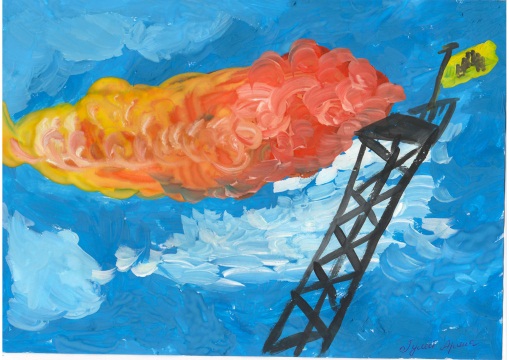 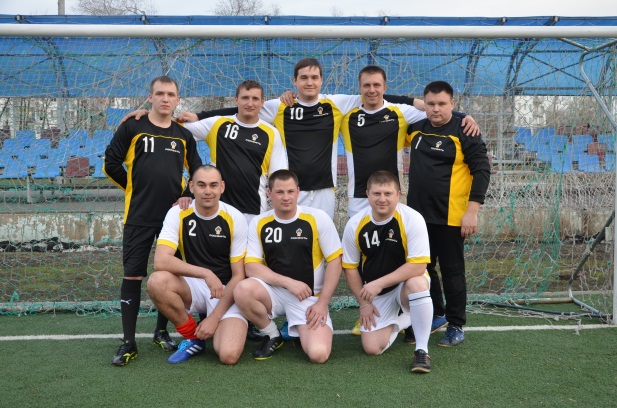 18
ПРОГРАММЫ ДЛЯ МОЛОДЫХ СПЕЦИАЛИСТОВ
ЦЕЛЬ: формирование и развитие нового поколения специалистов и руководителей Компании в соответствии с потребностью бизнеса

Посвящение в нефтяники
Адаптационные курсы
Закрепление наставников
Профессионально-техническое обучение
Командообразующие тренинги
Спортивные и культурно-массовые мероприятия
Научно – технические конференции
Участие в работе Совета Молодых специалистов
МЫ - КОМАНДА ООО «РН-БУРЕНИЕ»!
ВОСТРЕБОВАННЫЕ СПЕЦИАЛЬНОСТИ
Бурение нефтяных и газовых скважин

Машины и оборудование нефтяных и газовых промыслов

Промышленная энергетика, теплоэнергетика, электроснабжение

Автоматизация и управление технологическими процессами

ТЕХНОСФЕРНАЯ БЕЗОПАСНОСТЬ
21
Контактная информация
460127, г. Оренбург, ул. Донгузская 3, проезд 3
Телефон: +7 (922) 550-98-66
E-mail: eyakukushkina@rn-burenie.rosneft.ru
Спасибо за внимание!
16.02.2022